Экскурсия
по
городу
Таштаголу
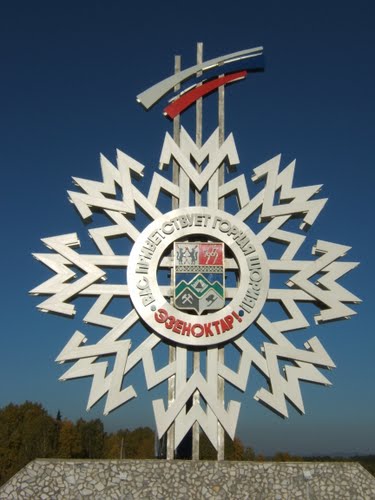 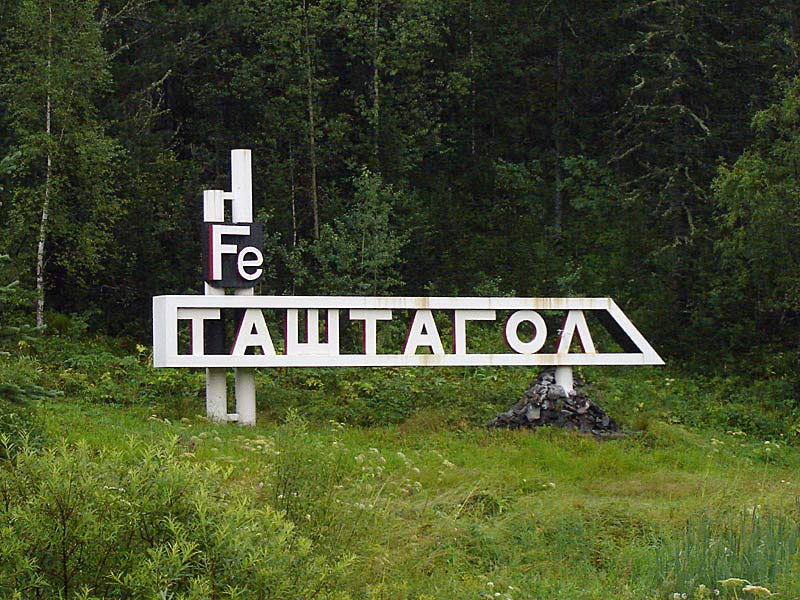 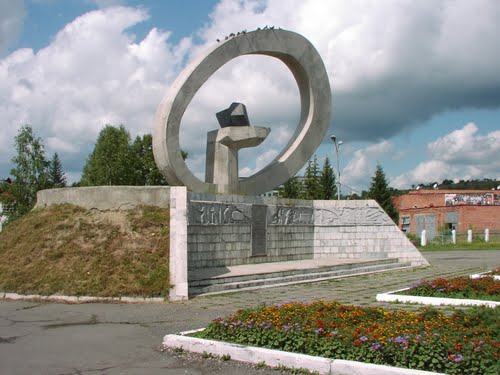 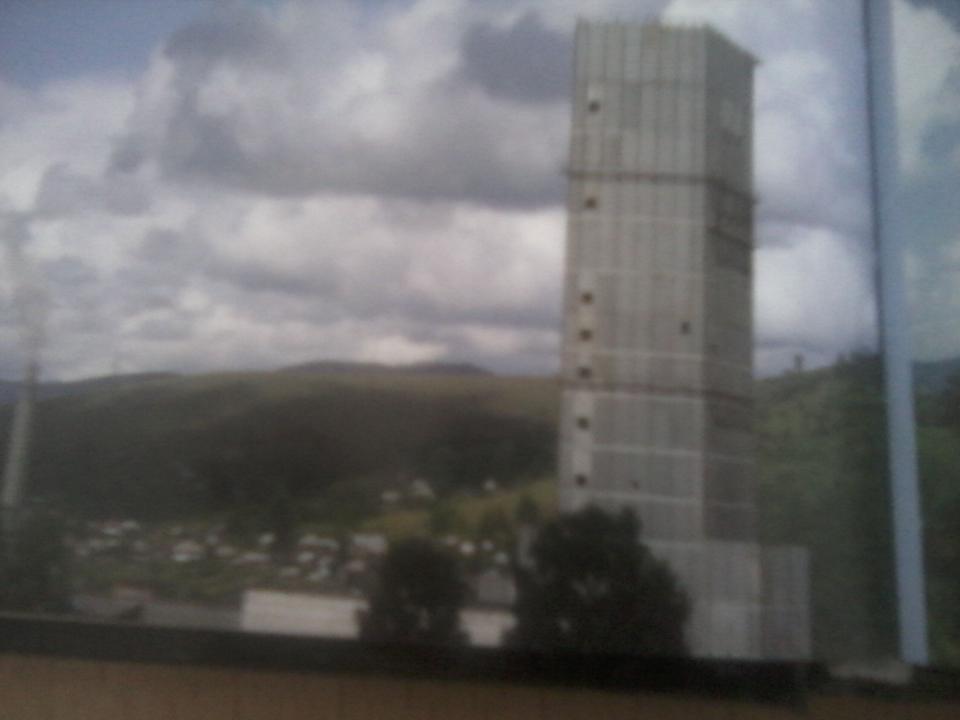 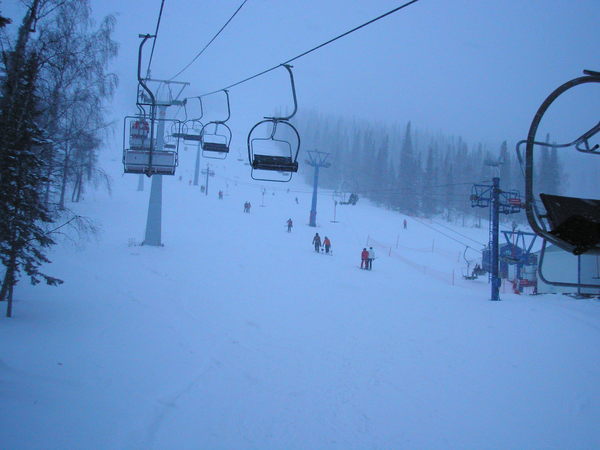 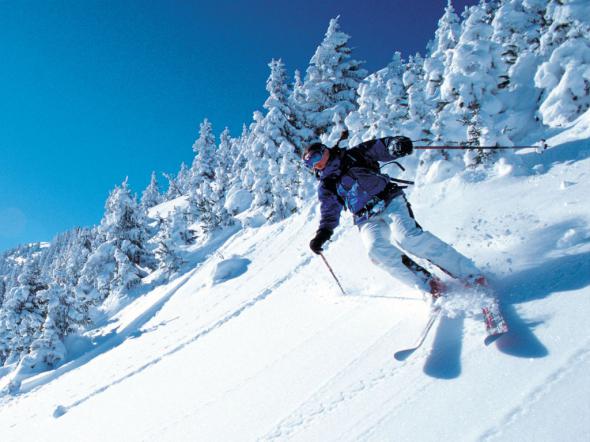 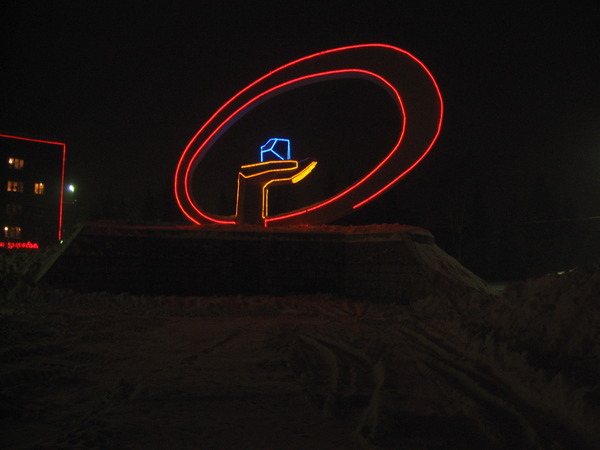 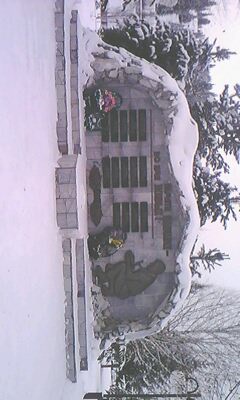 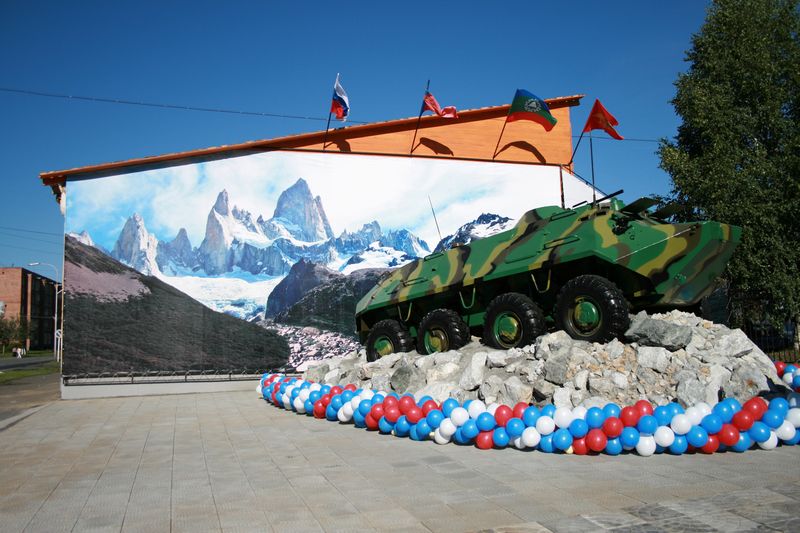 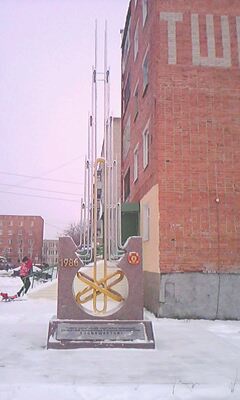 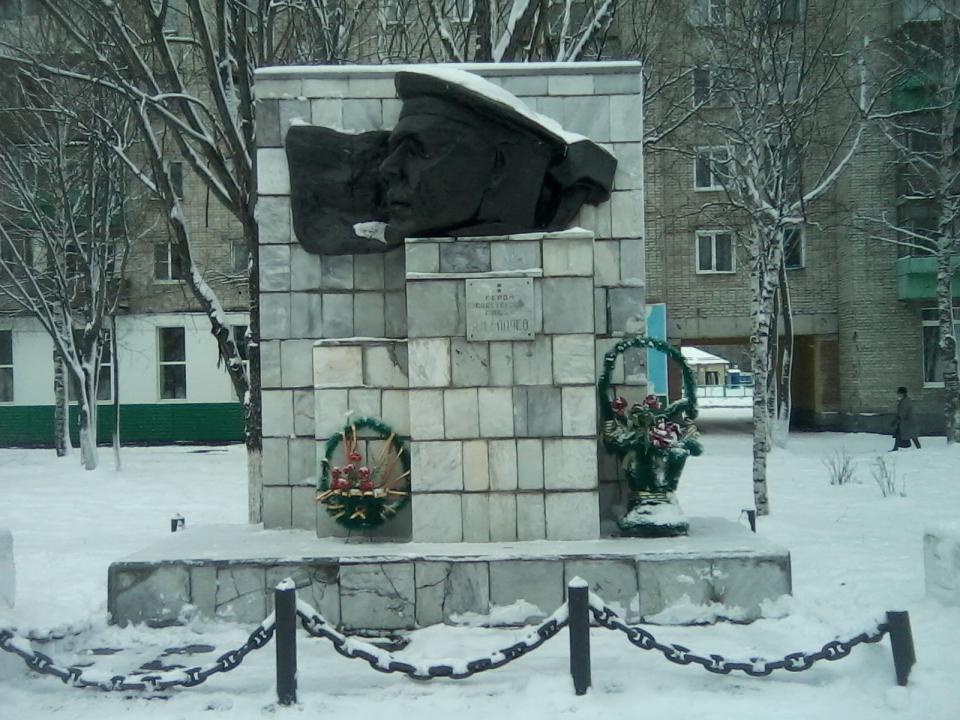 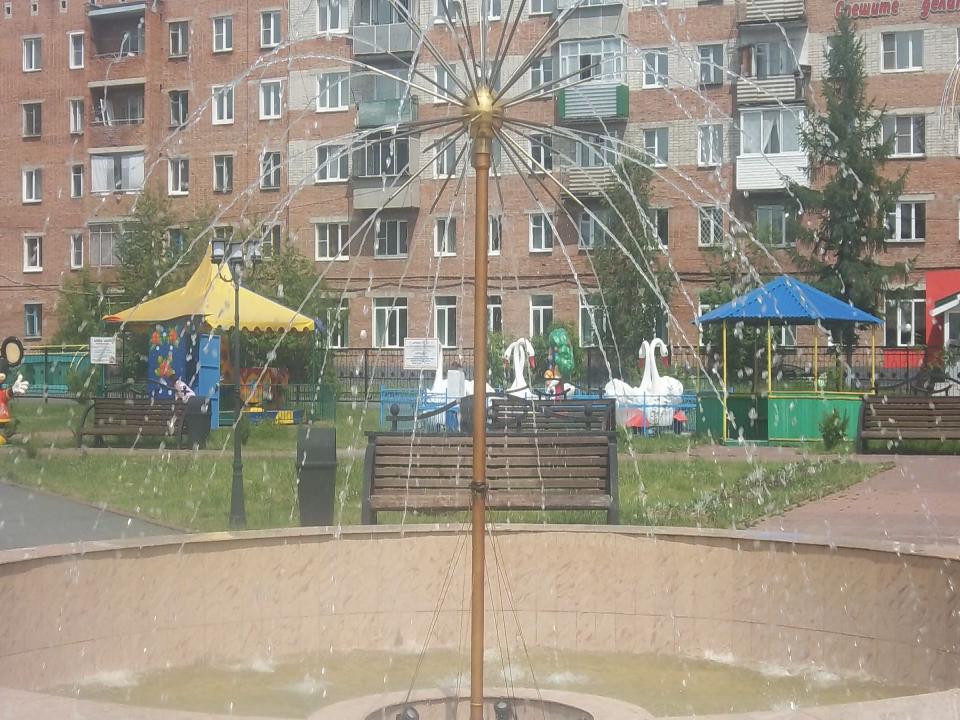 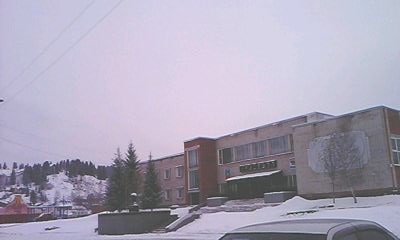 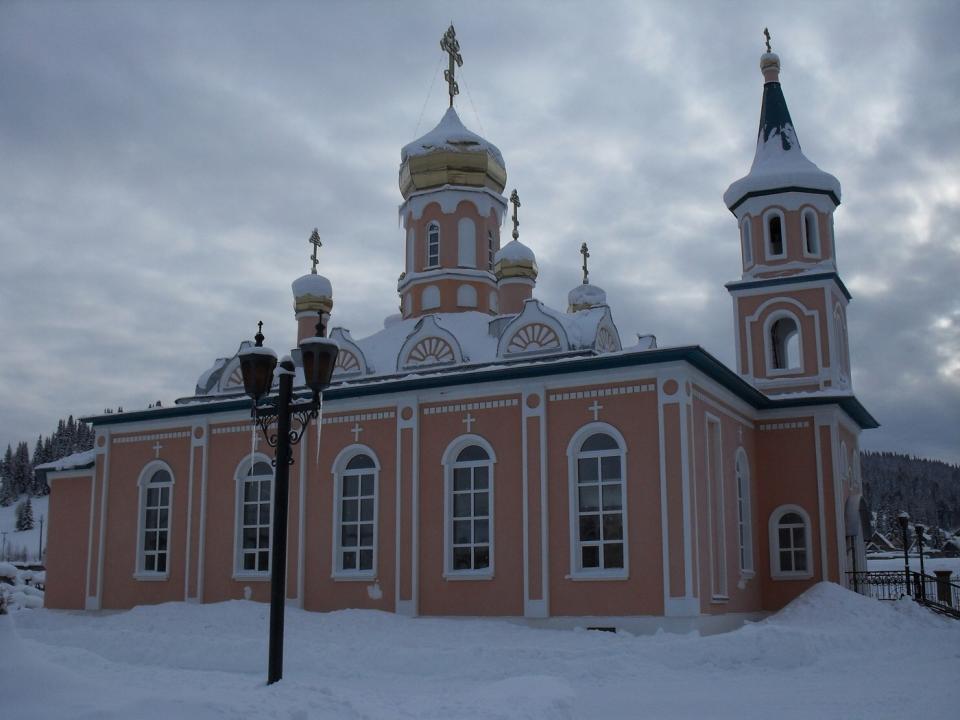 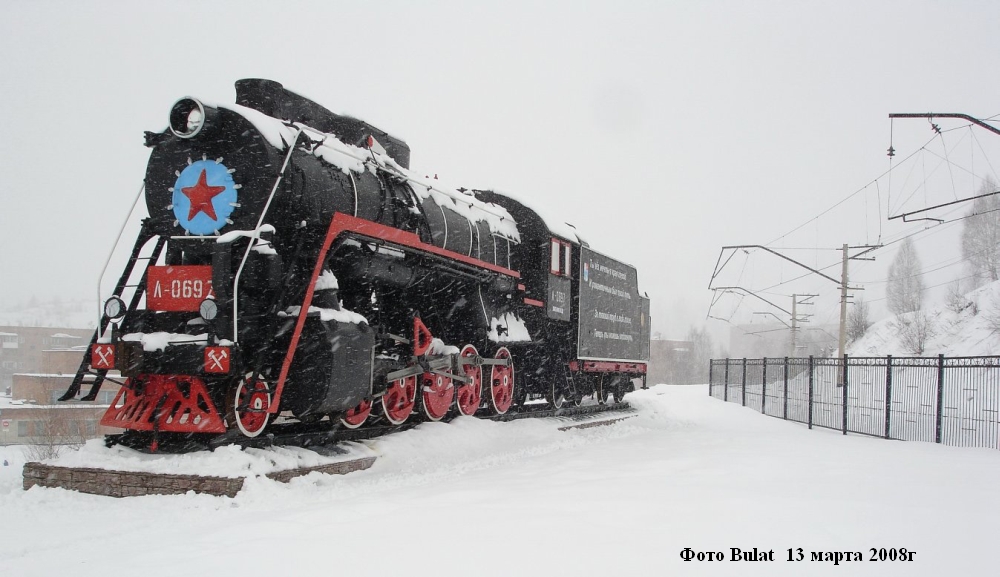